Snapchat
Erik, Max, Lea
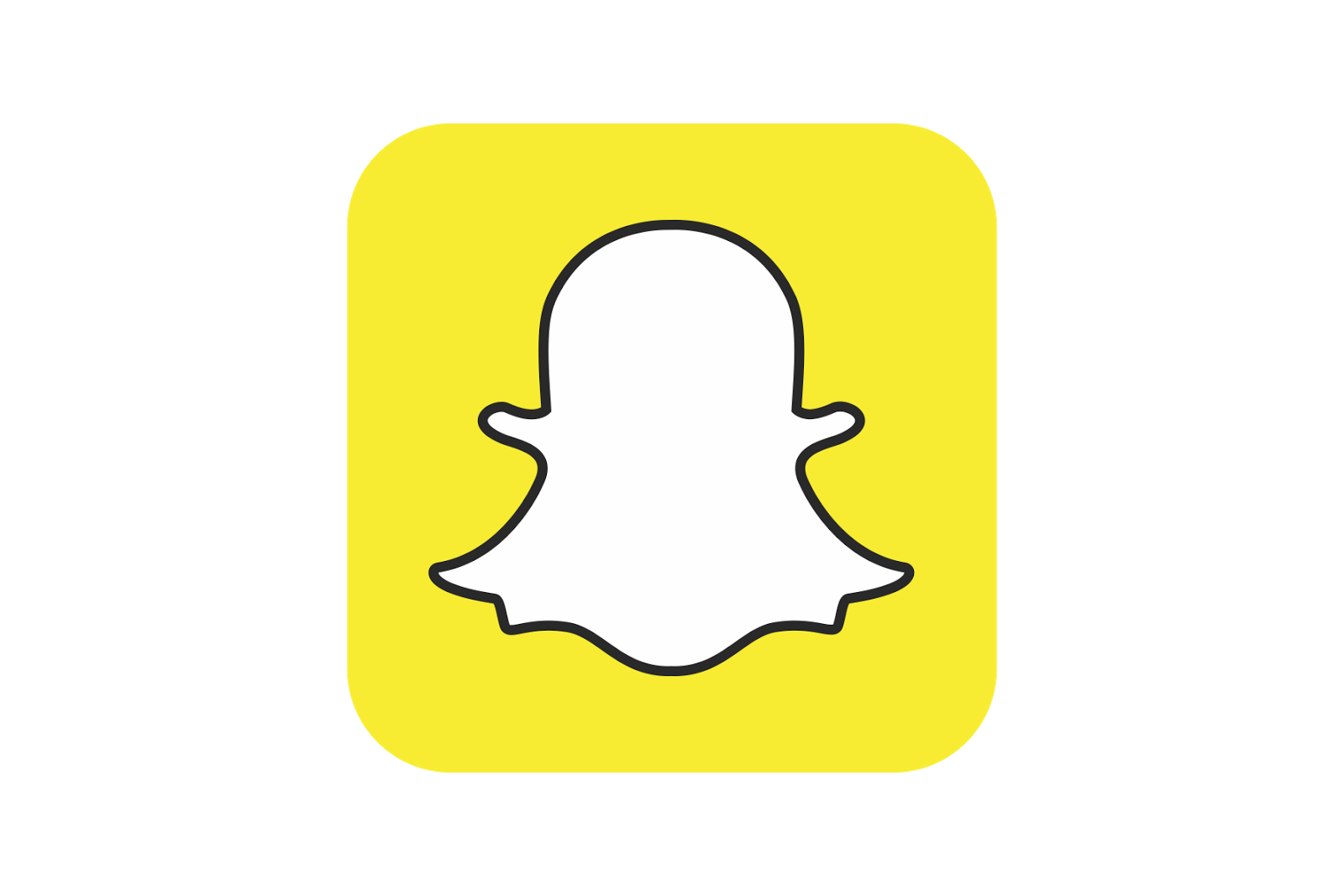 Inhalt:
Standort deaktivieren
Gruppe verlassen & melden
Kontakt blockieren
Konto löschen 
Versendete Snaps löschen
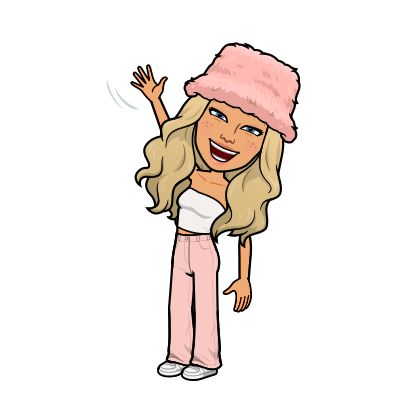 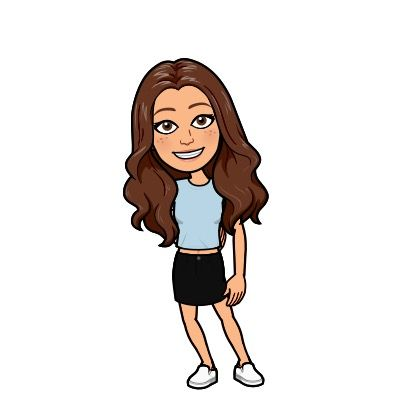 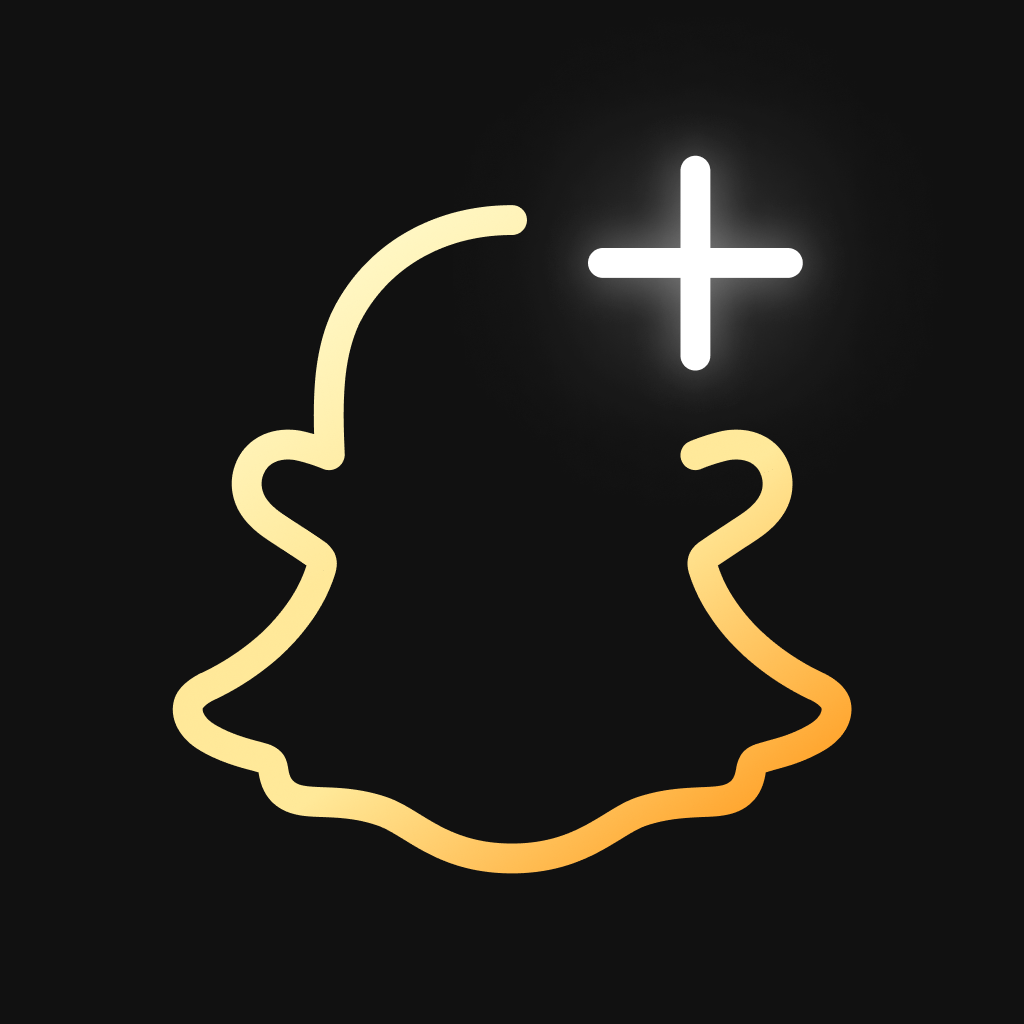 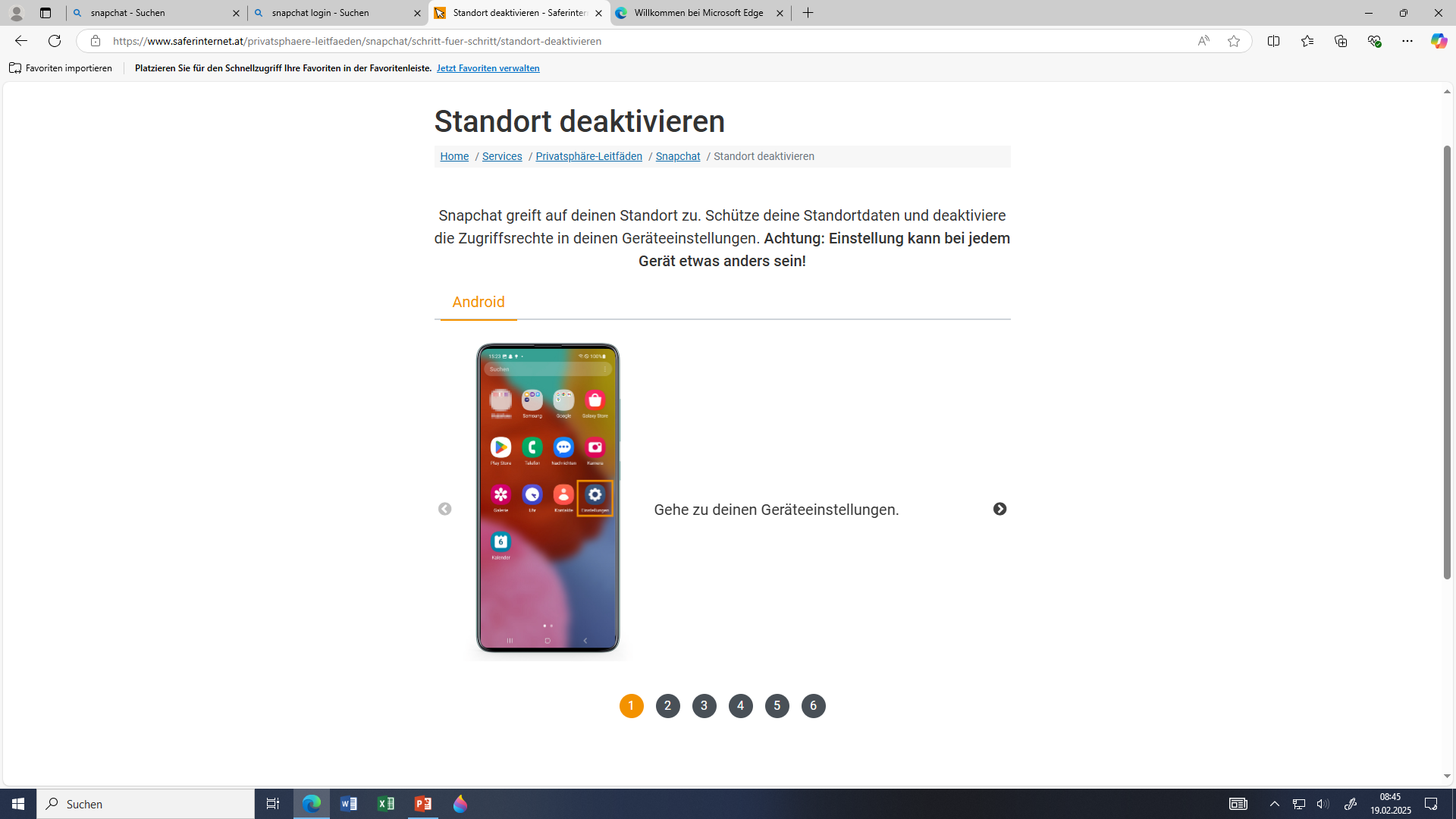 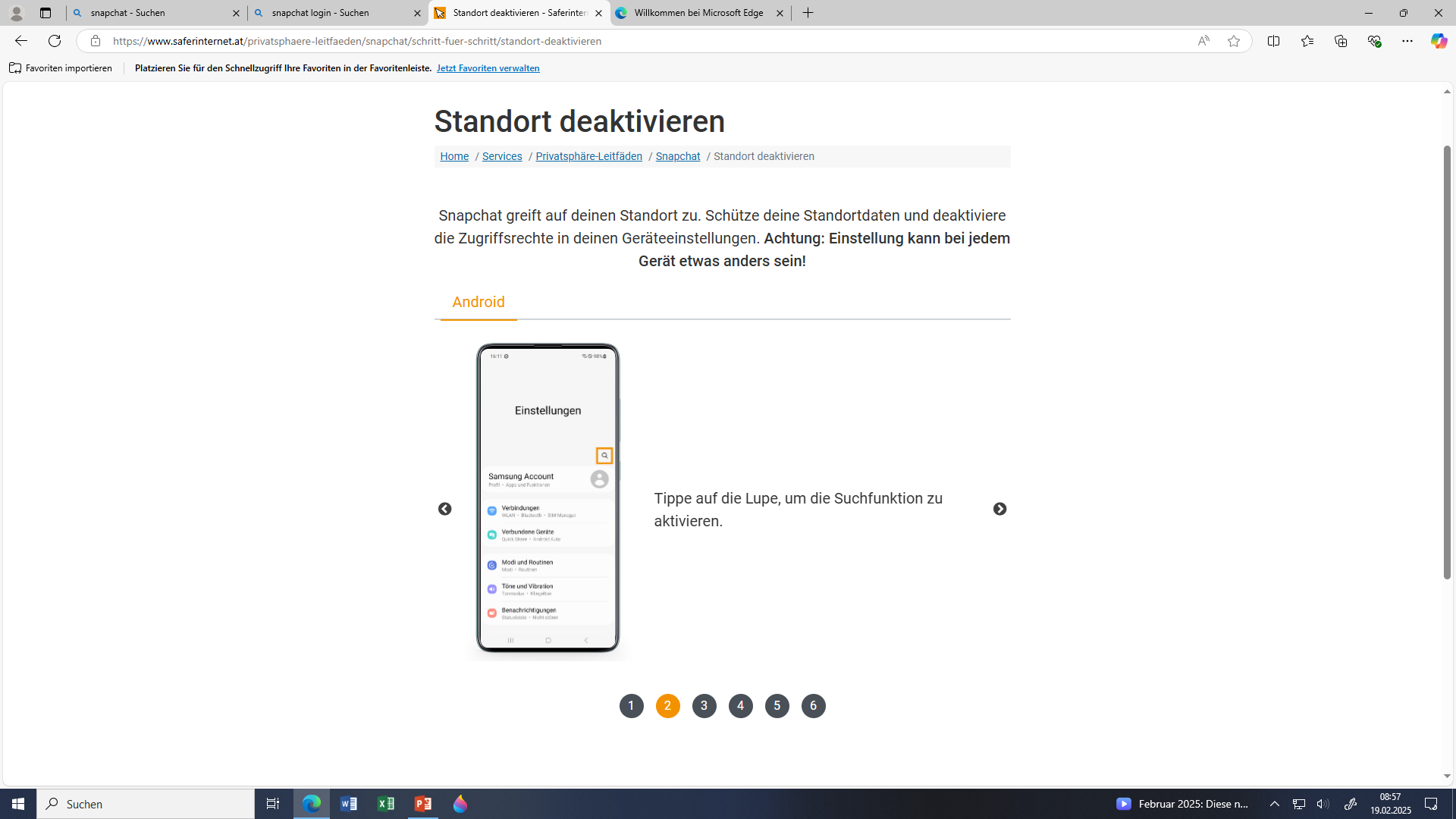 Standort deaktivieren:
Suche Snapchat.
In Einstellungen gehen.
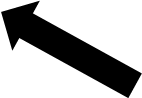 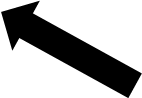 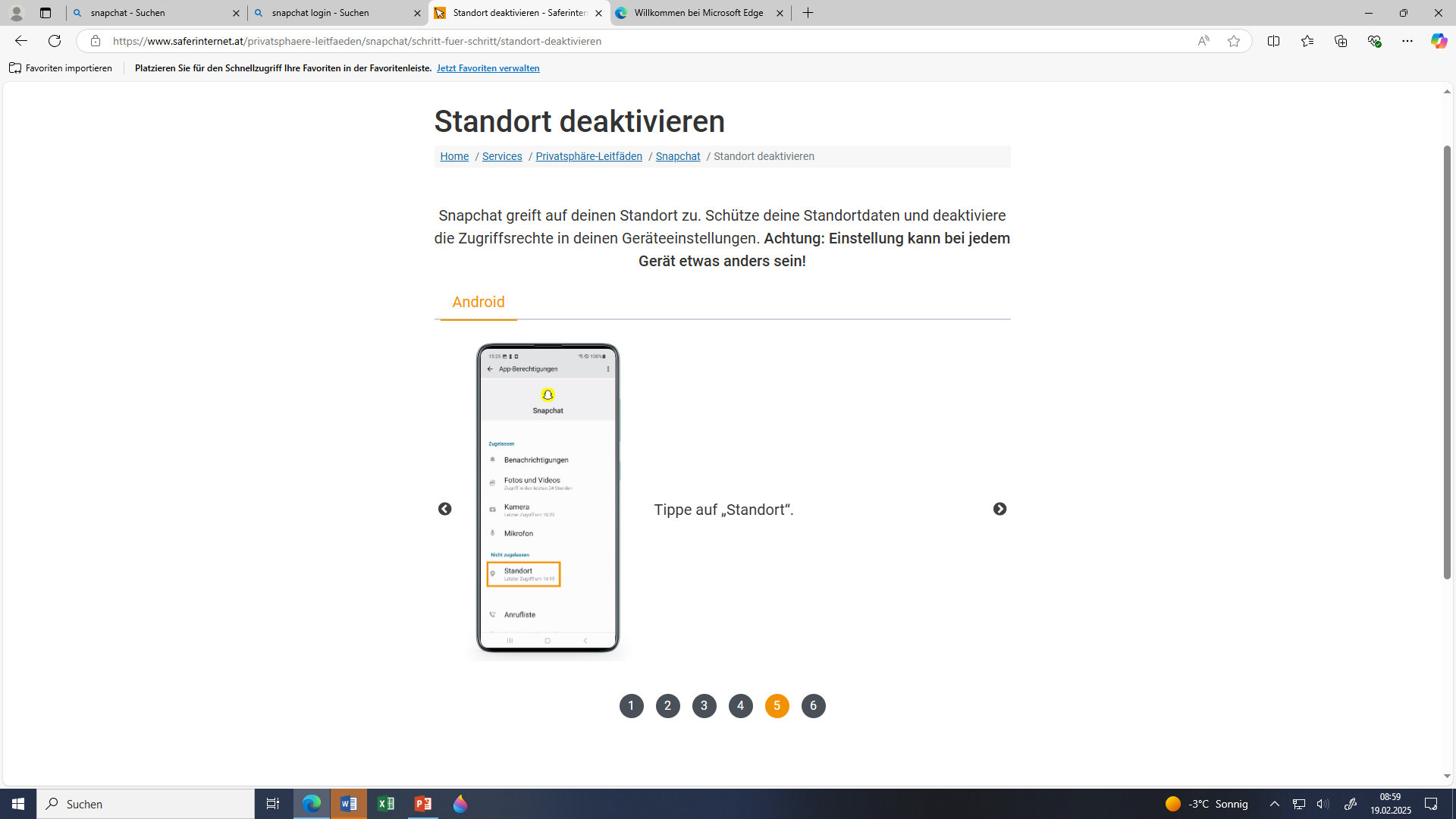 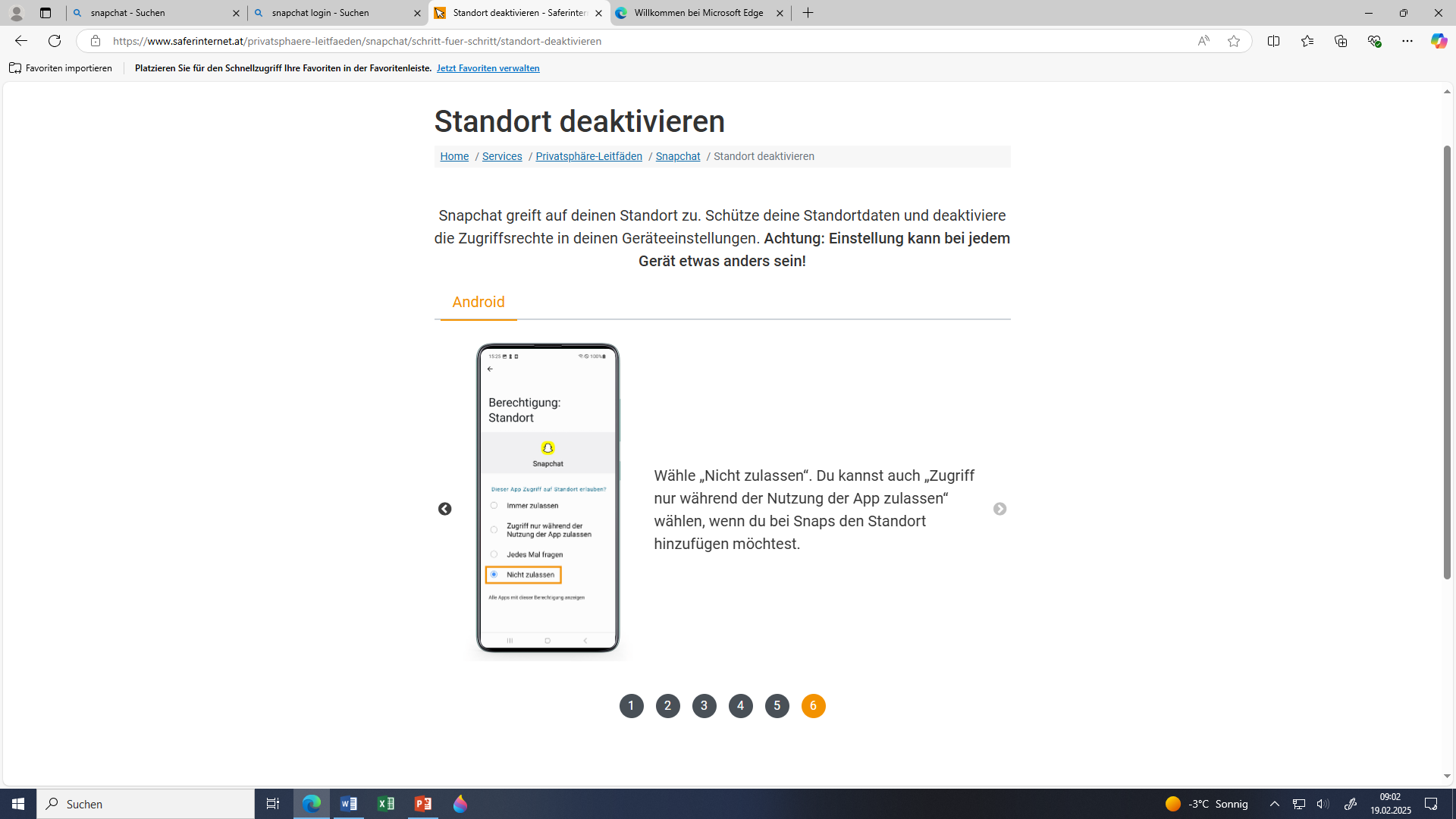 Tipp auf Standort.
Wähle Nicht zulassen.
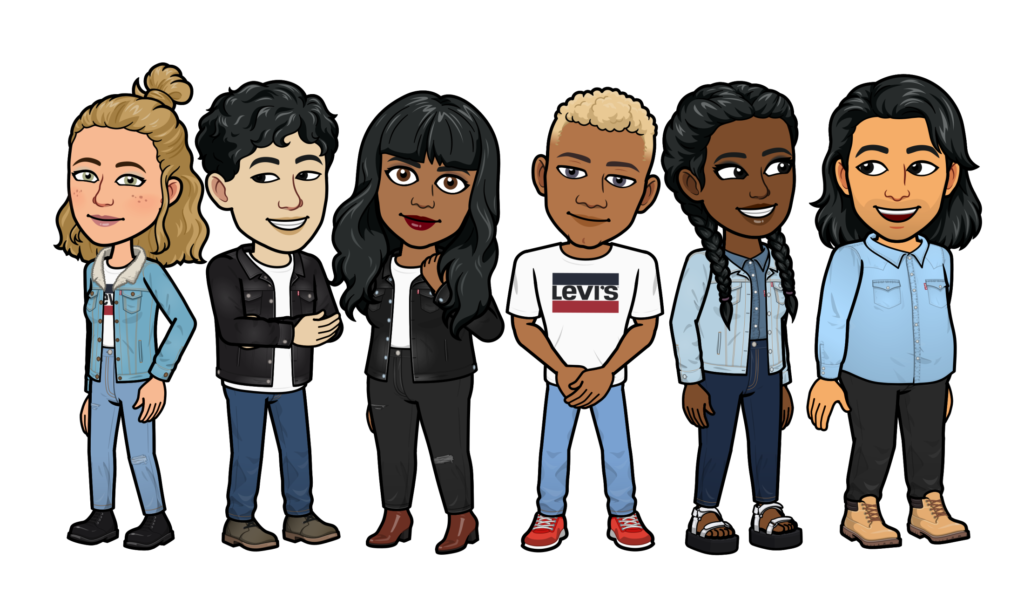 Gruppe verlassen & melden:
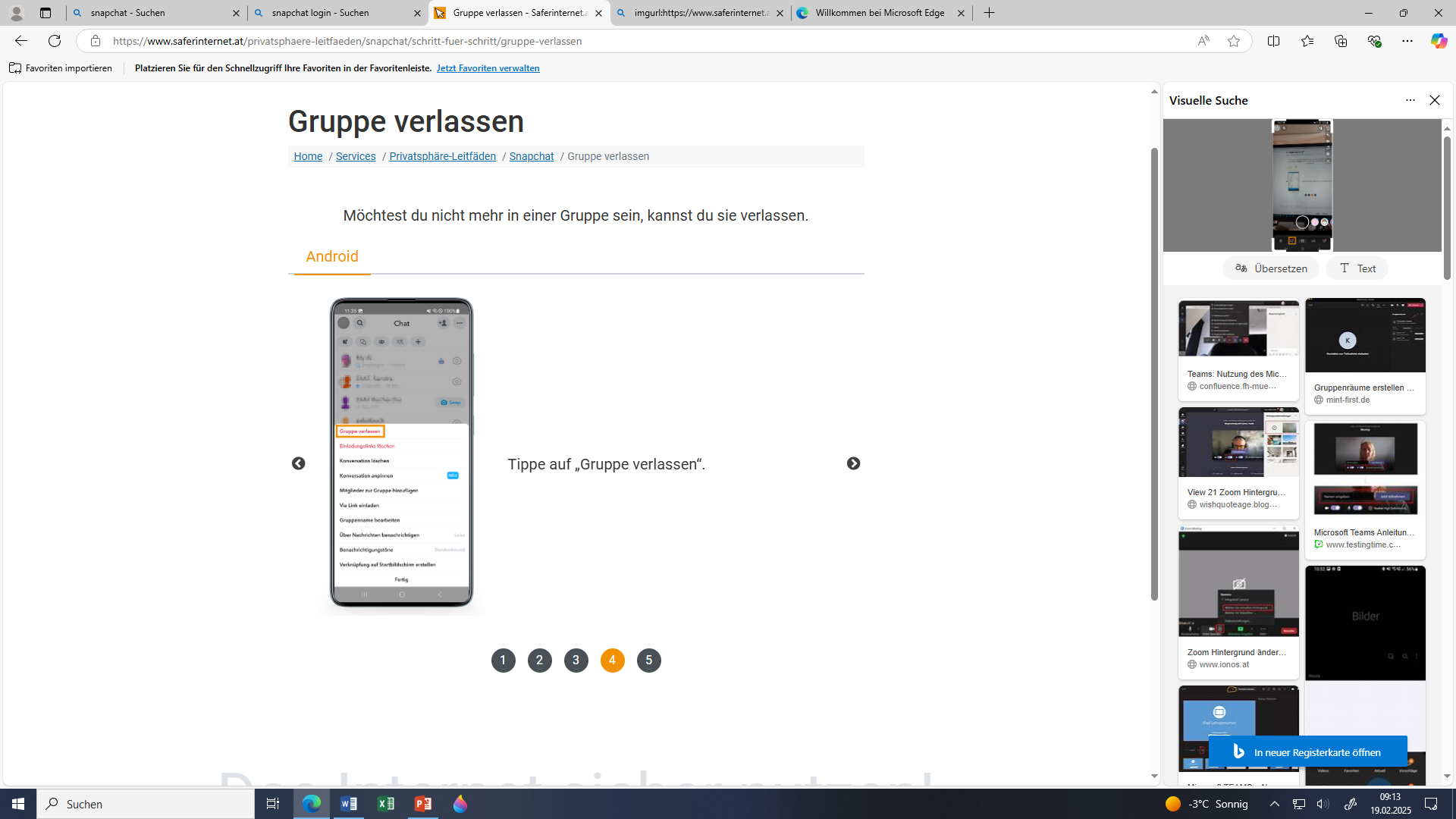 Tippe auf 
Gruppe verlassen.
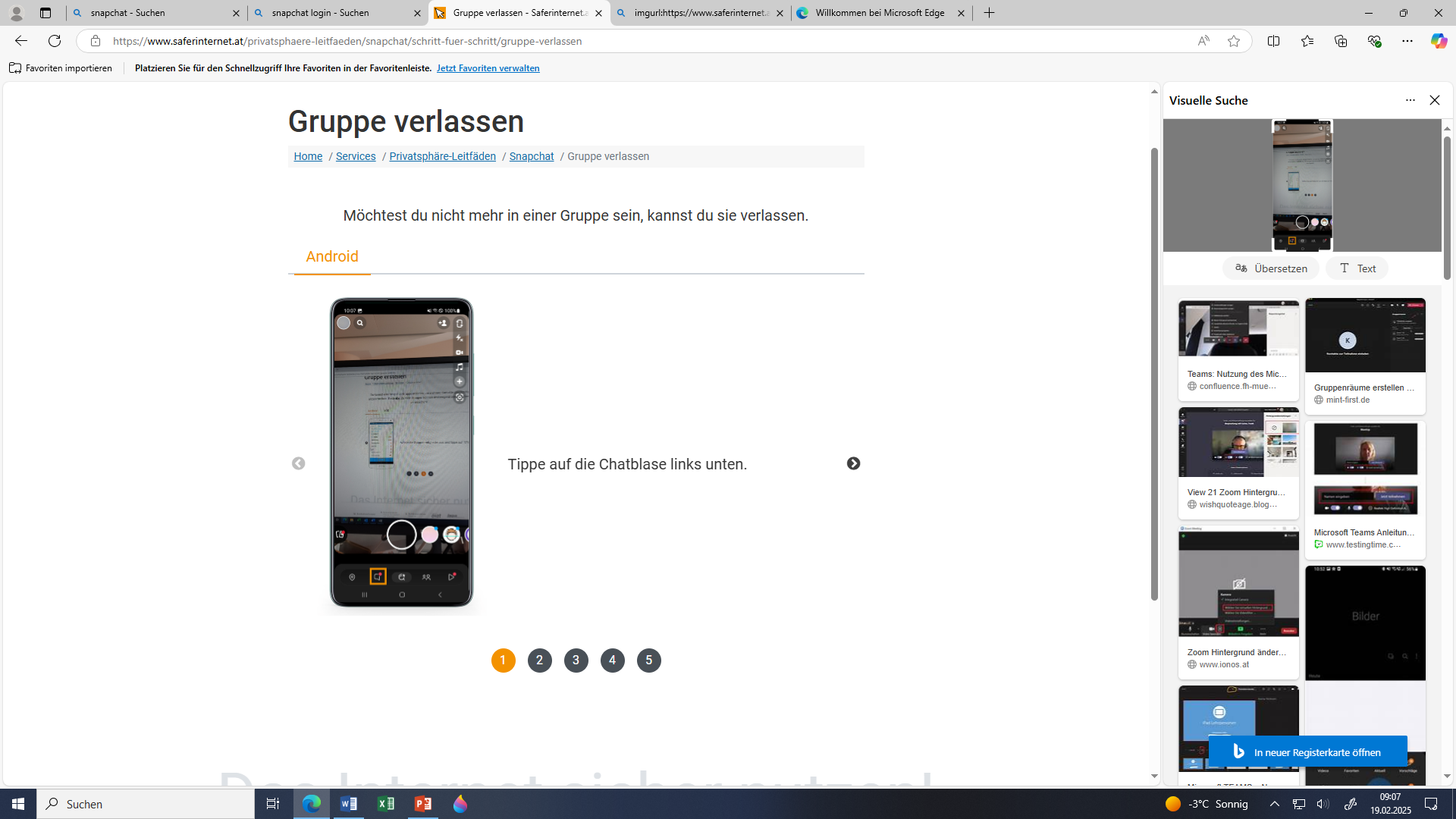 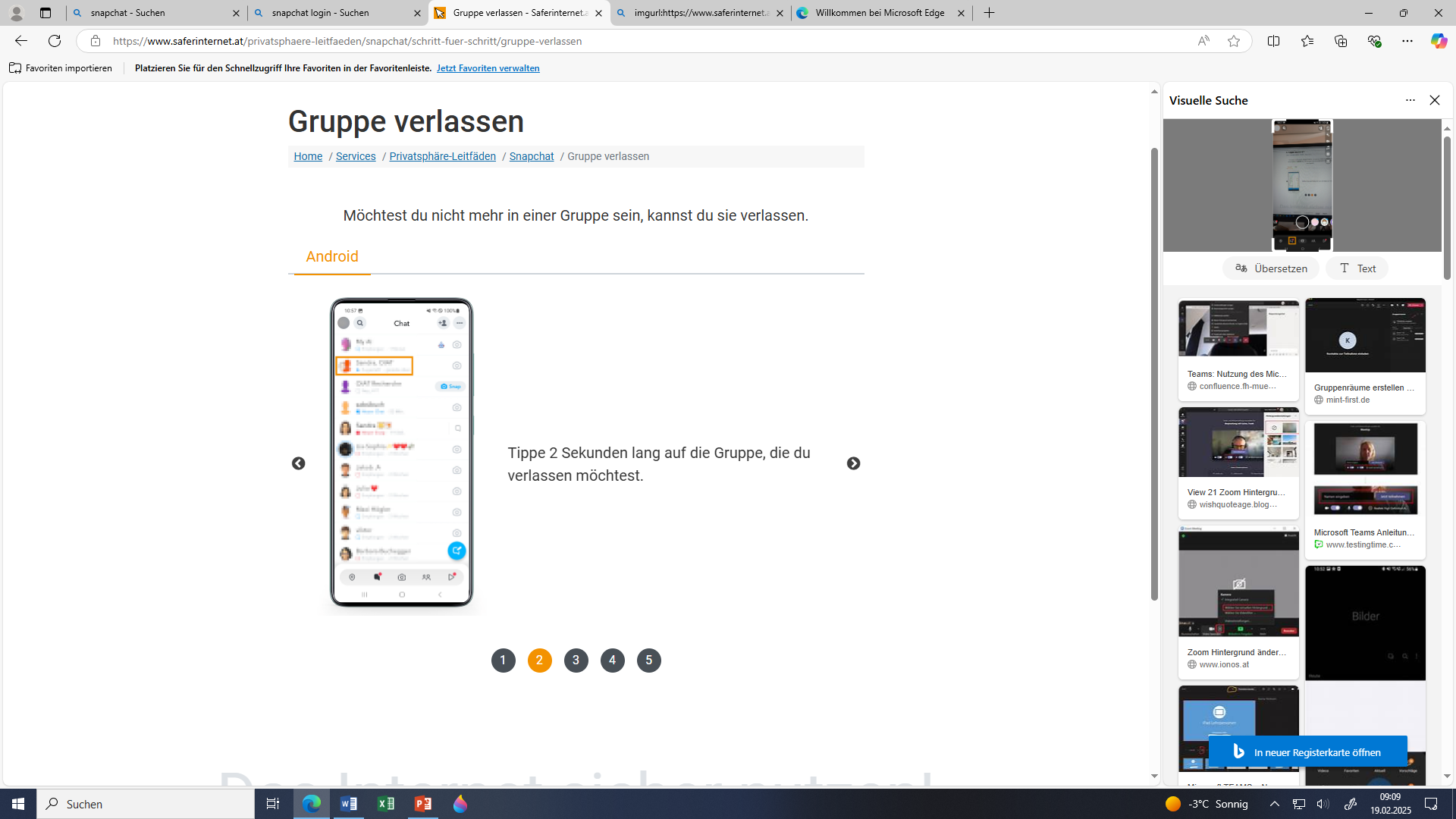 Tippe 2 Sekunden auf die Gruppe.
Tippe auf die Chatblase links unten.
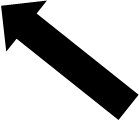 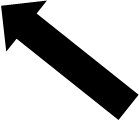 Wenn du jemanden melden möchtest, tippe auf Melden.
Kontakt blockieren:
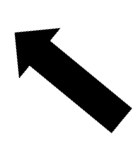 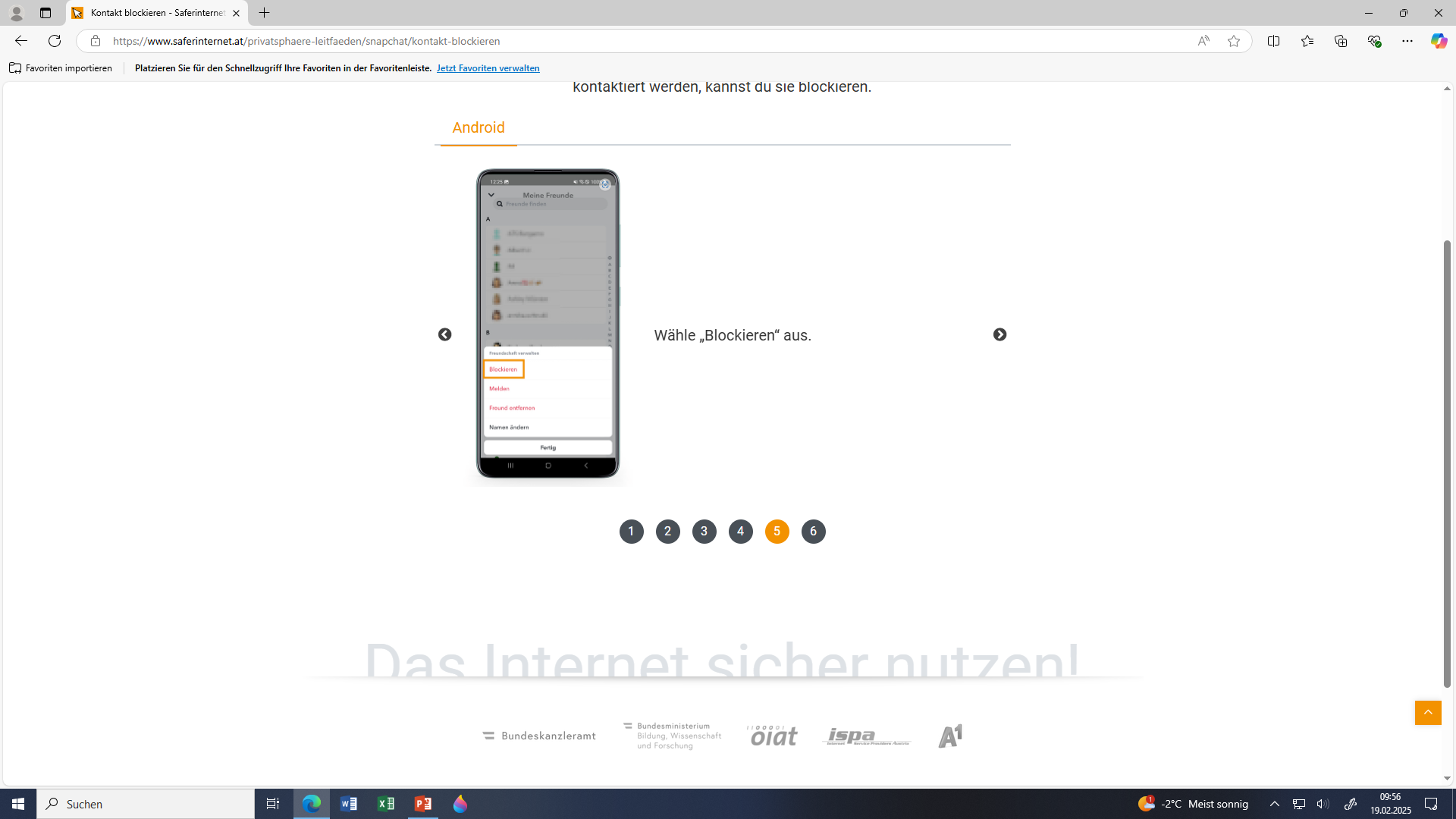 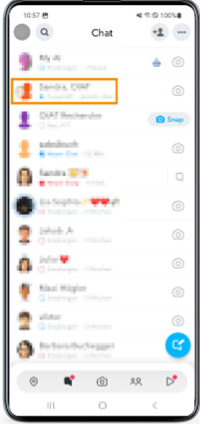 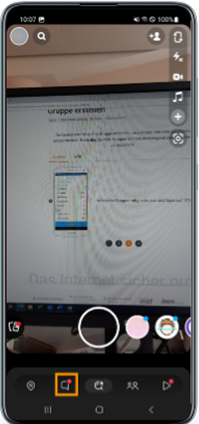 Tippe 2 Sekunden auf den Kontakt.
Tippe auf die Chatblase links unten.
Tippe auf Blockieren.
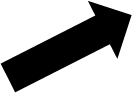 Konto löschen:
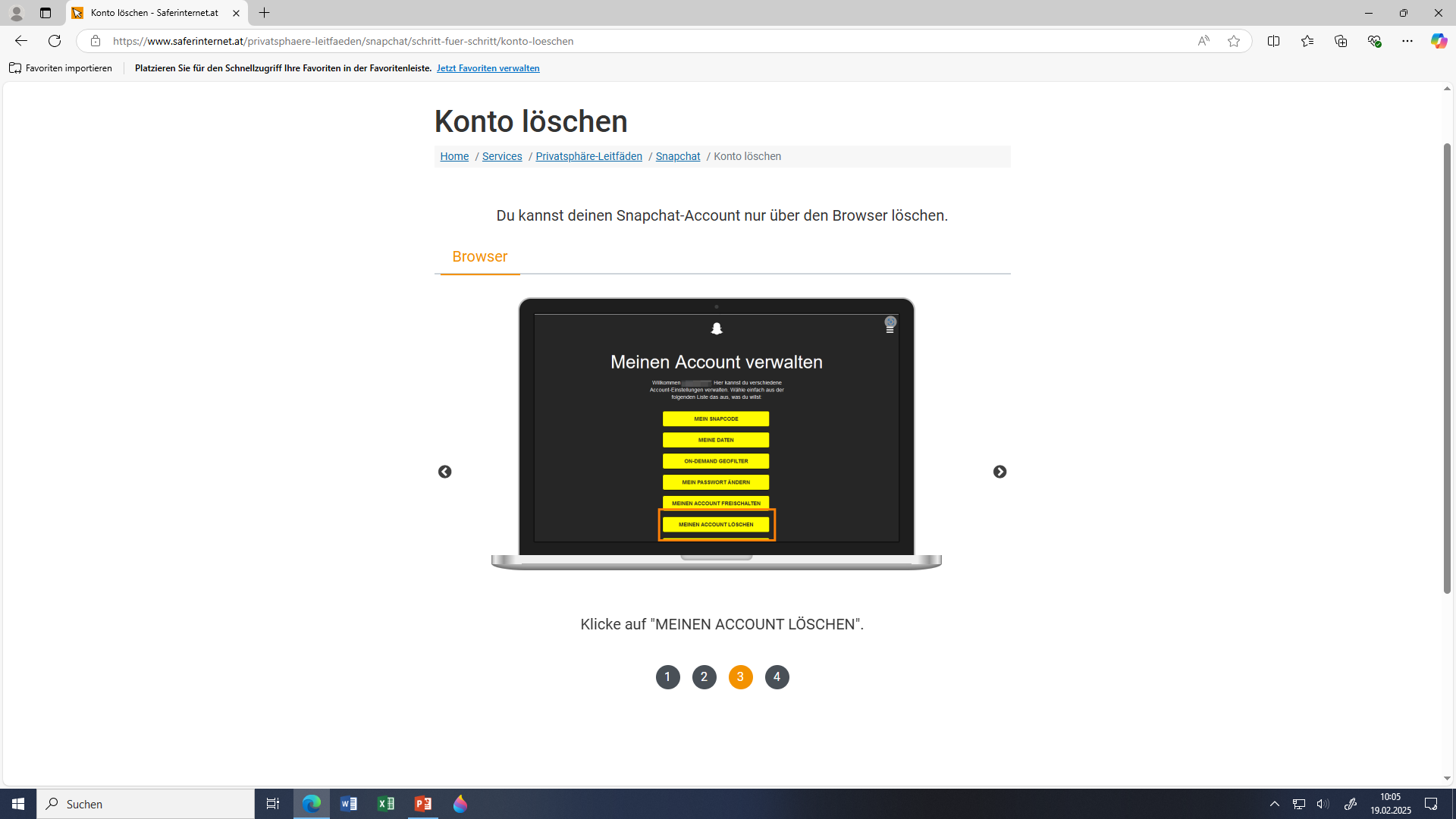 Tippe auf Meinen Account löschen.
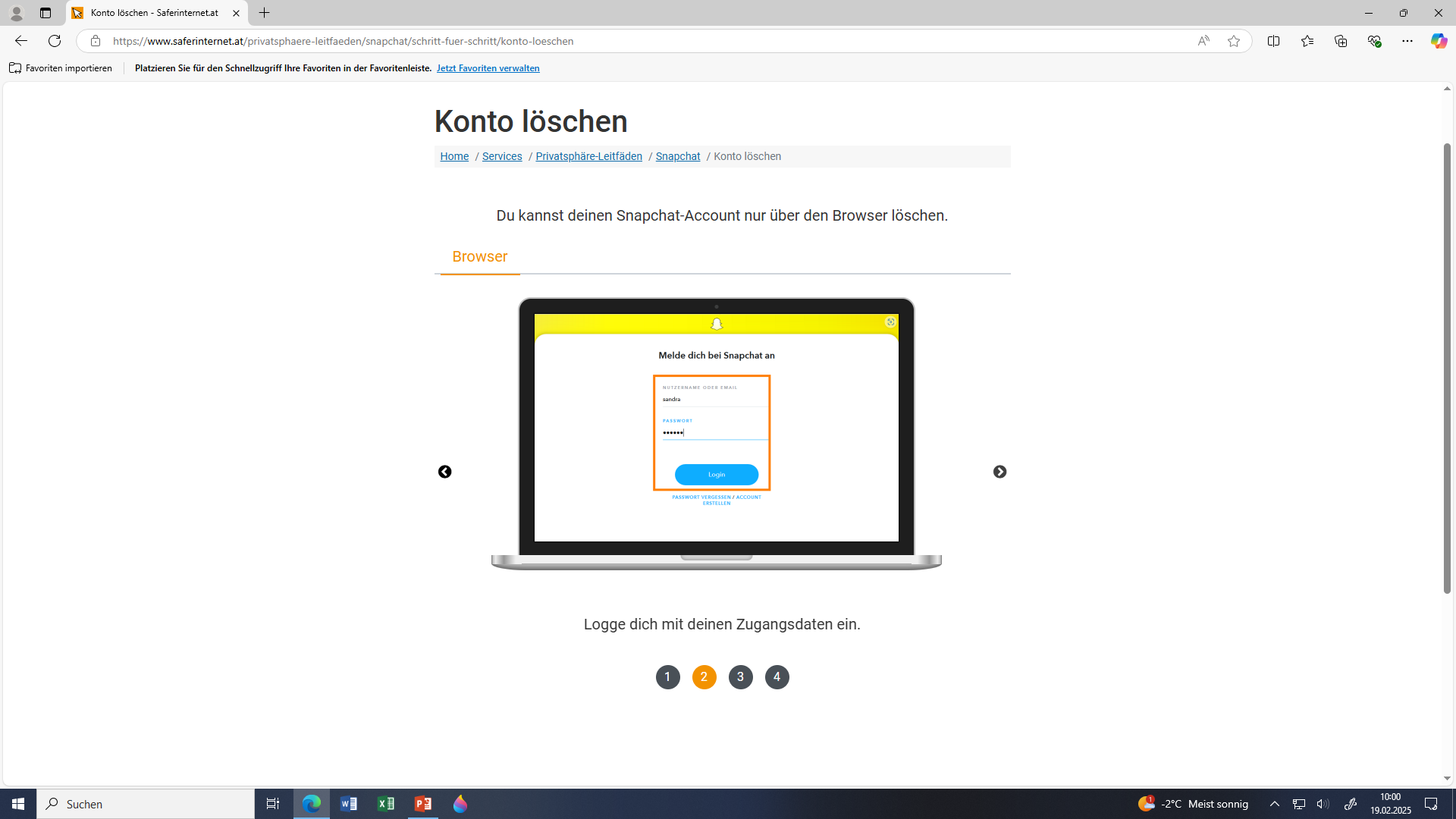 Öffne deinen Browser und gehe auf accounts.snapchat.com
Gib deine Daten ein.
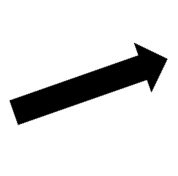 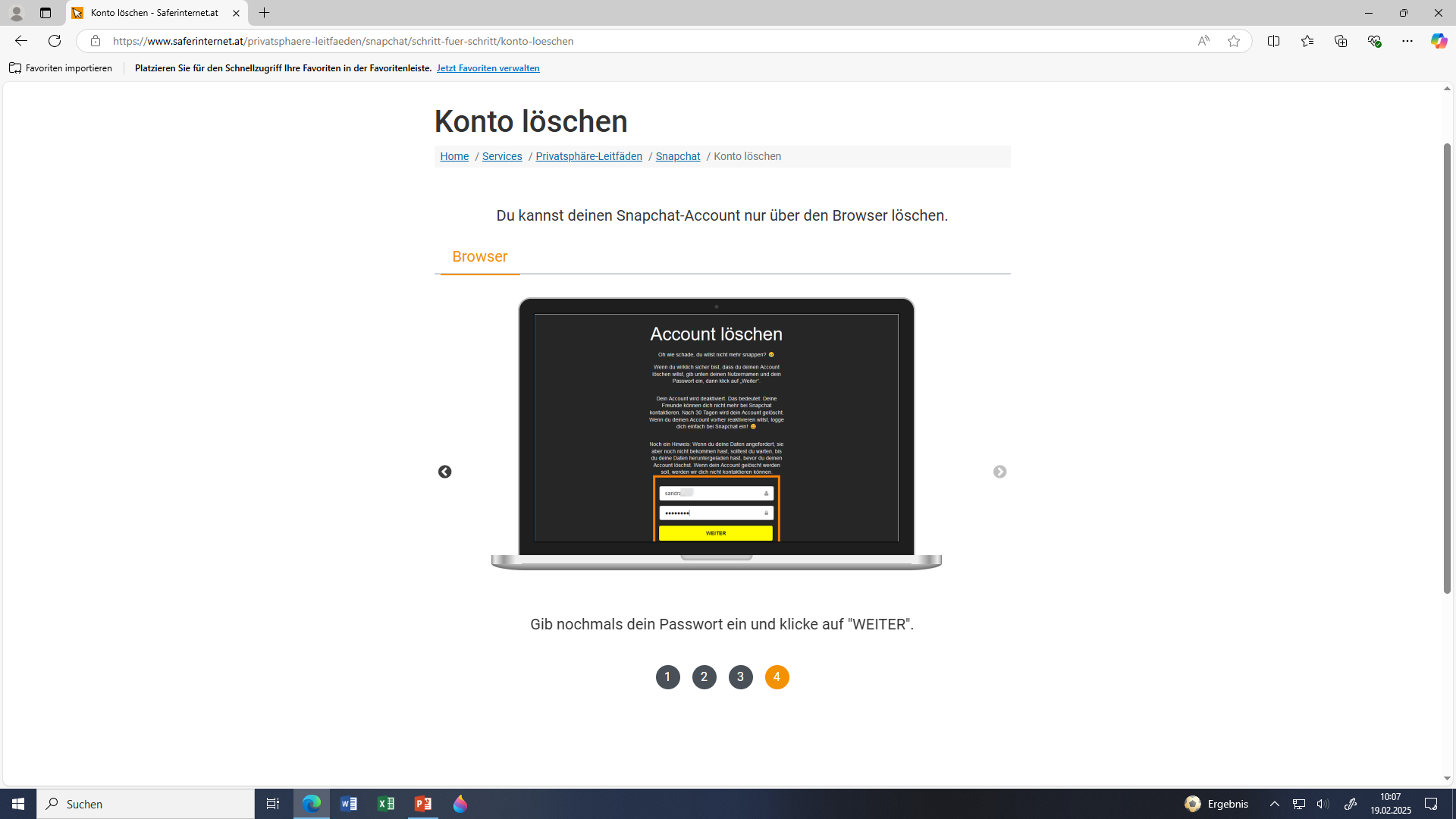 Gib noch mal dein Passwort ein.
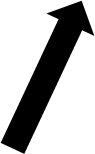 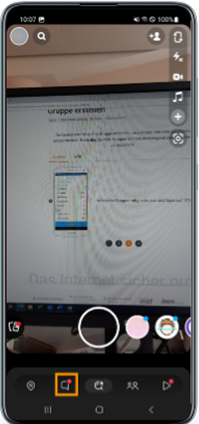 Versendete Snaps löschen:
Tippe auf die Chatblase links unten.
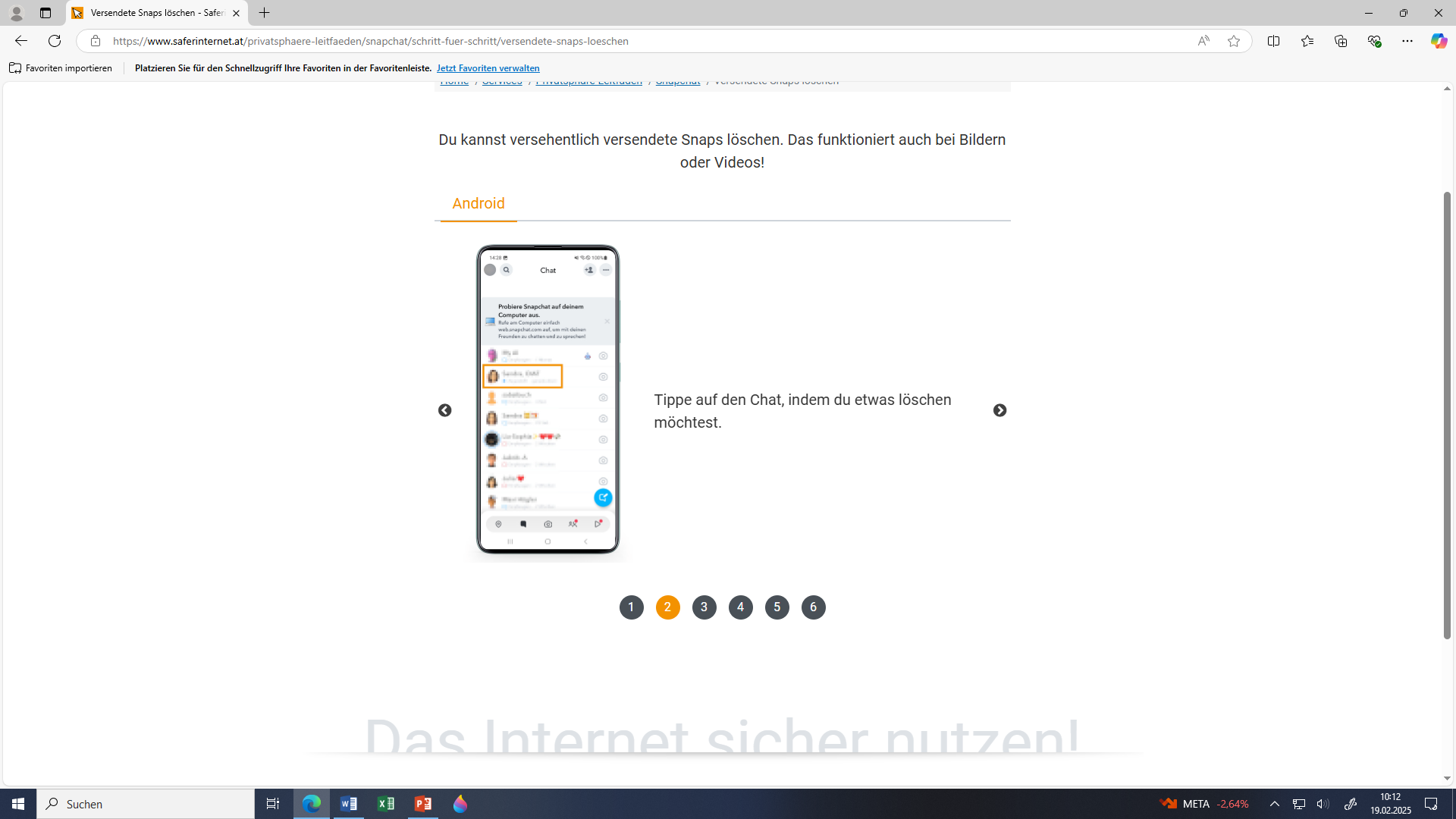 Tippe auf den Chat.
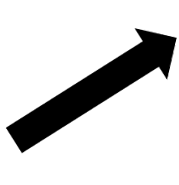 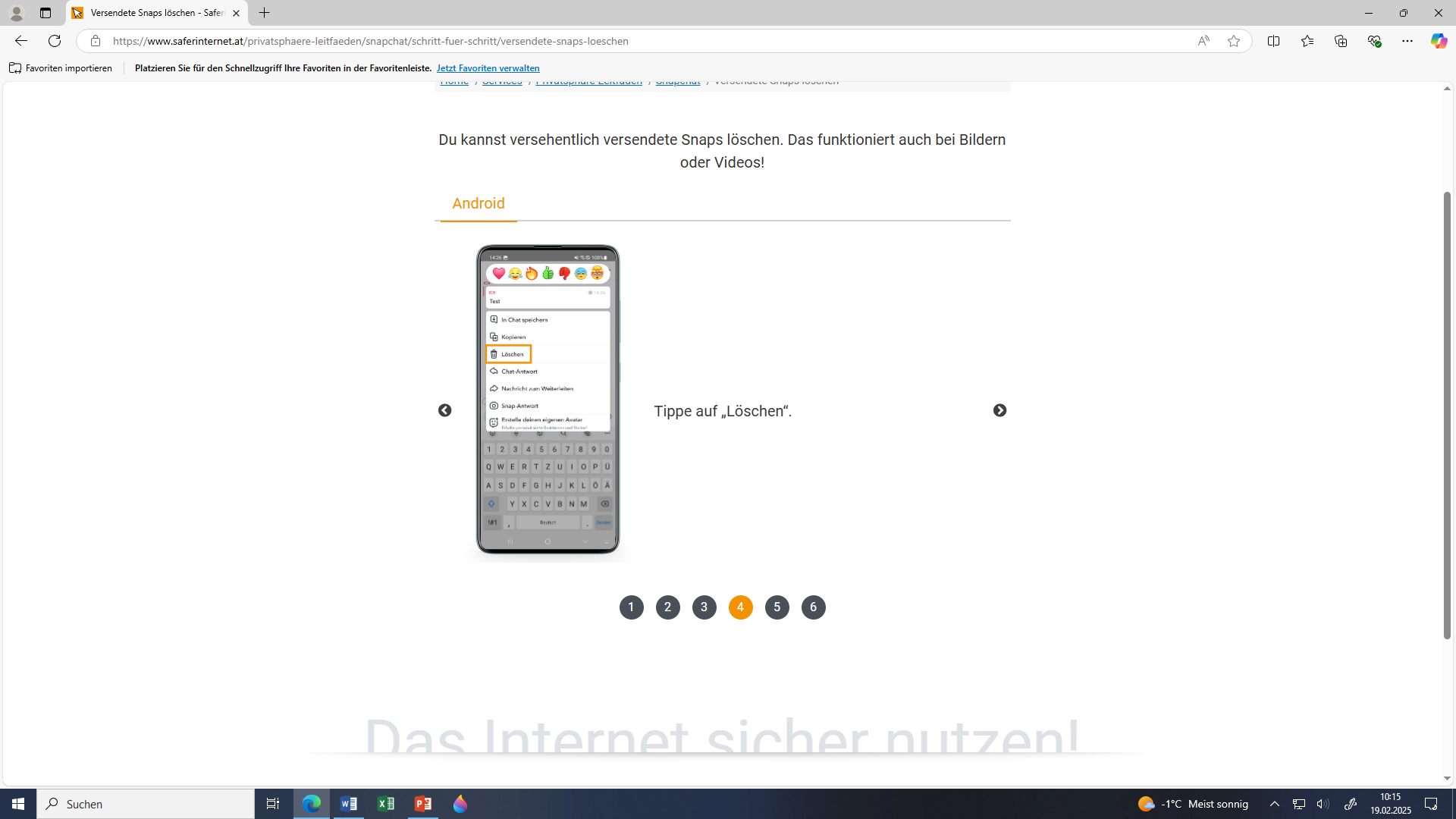 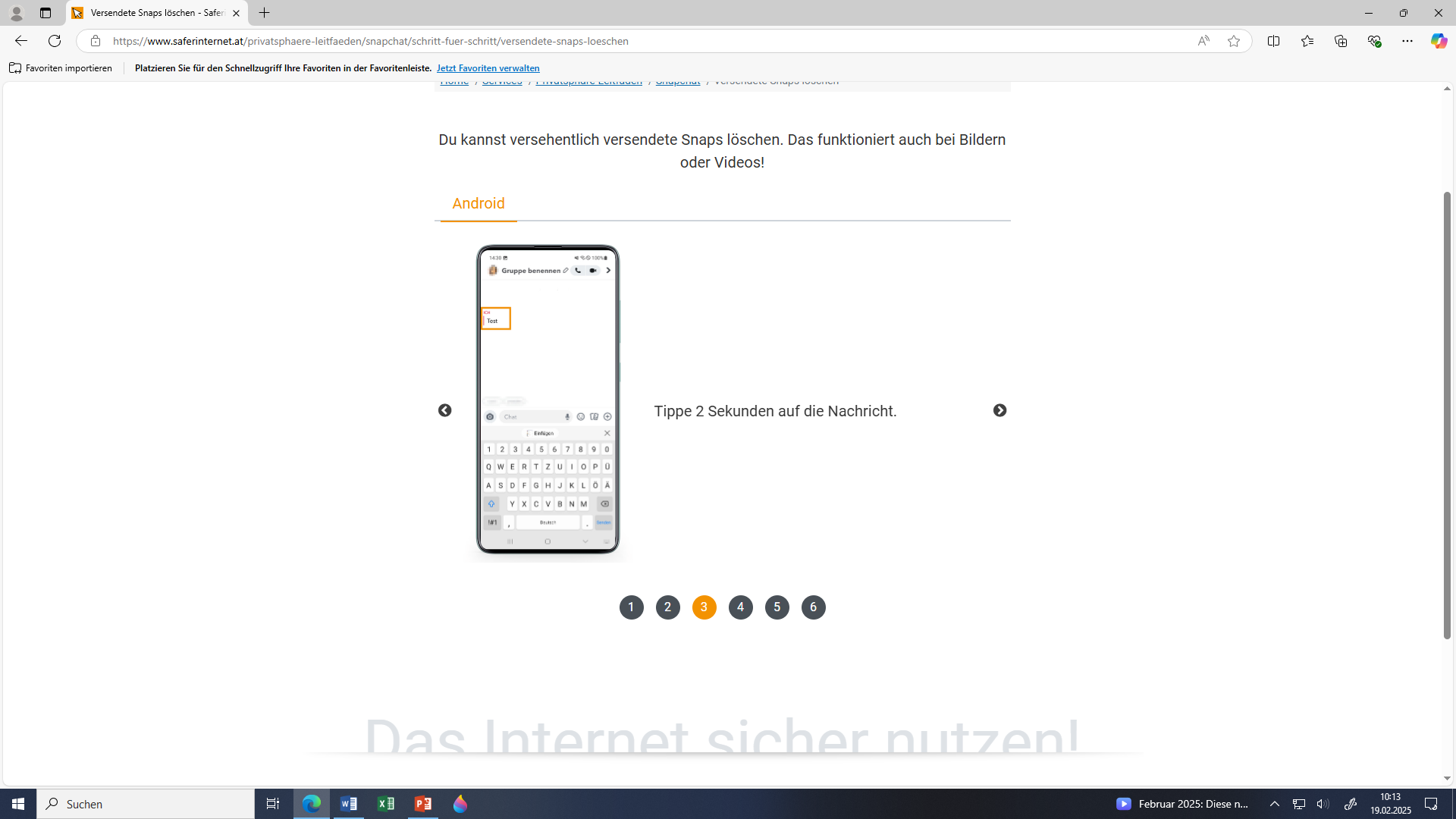 Tippe auf Löschen.
Tippe 2 Sekunden auf die Nachricht.
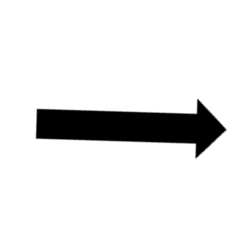 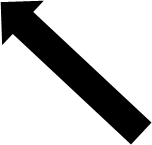